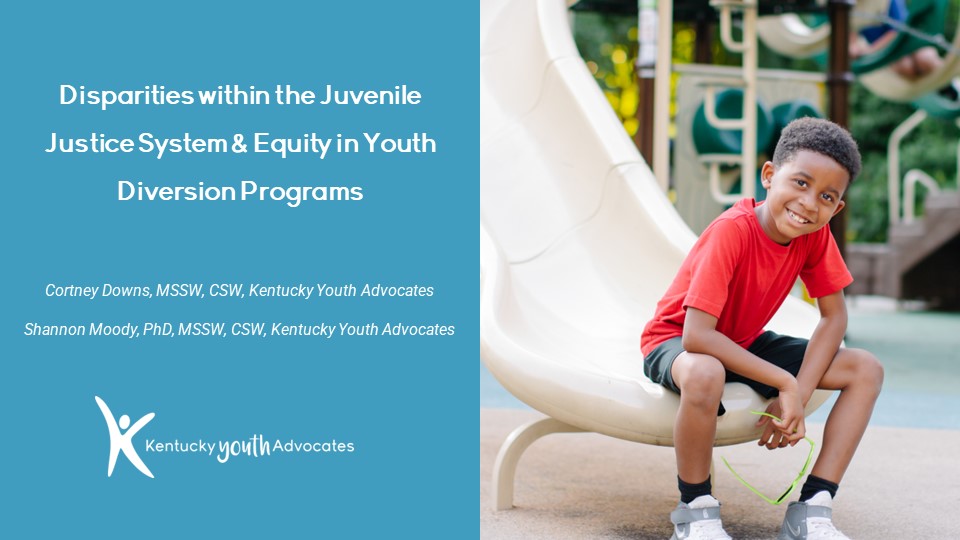 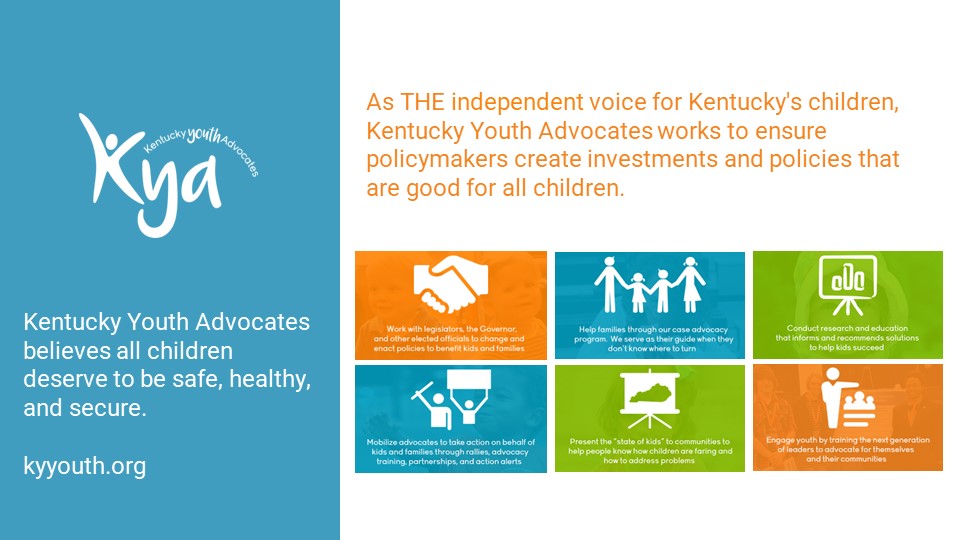 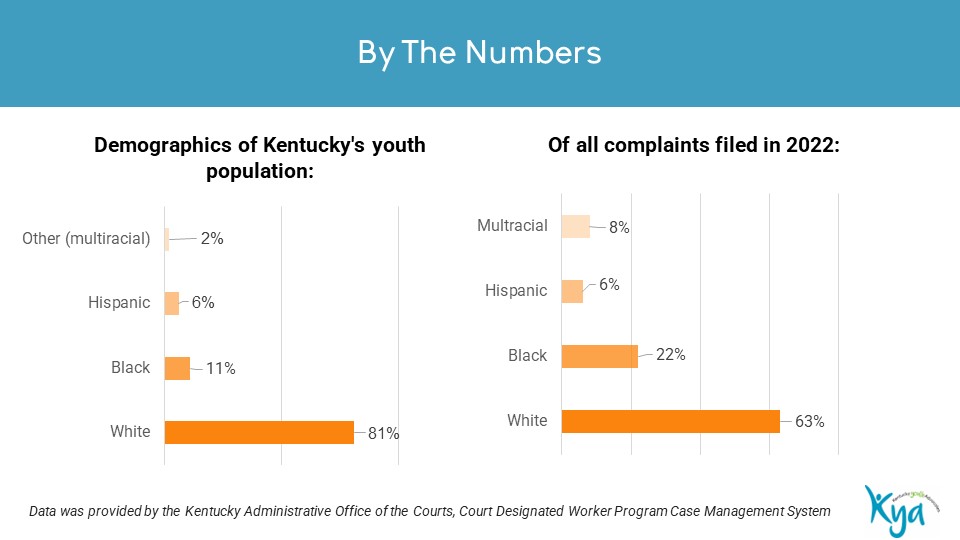 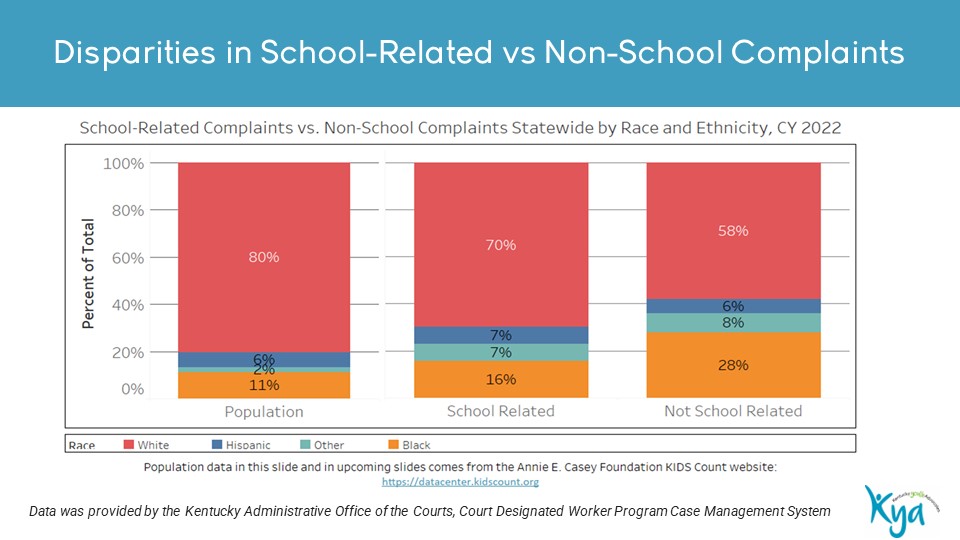 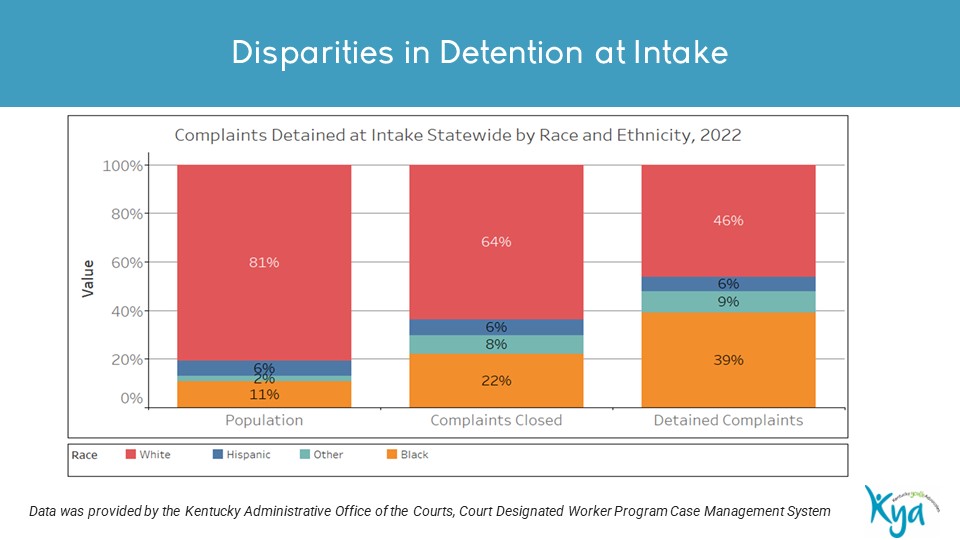 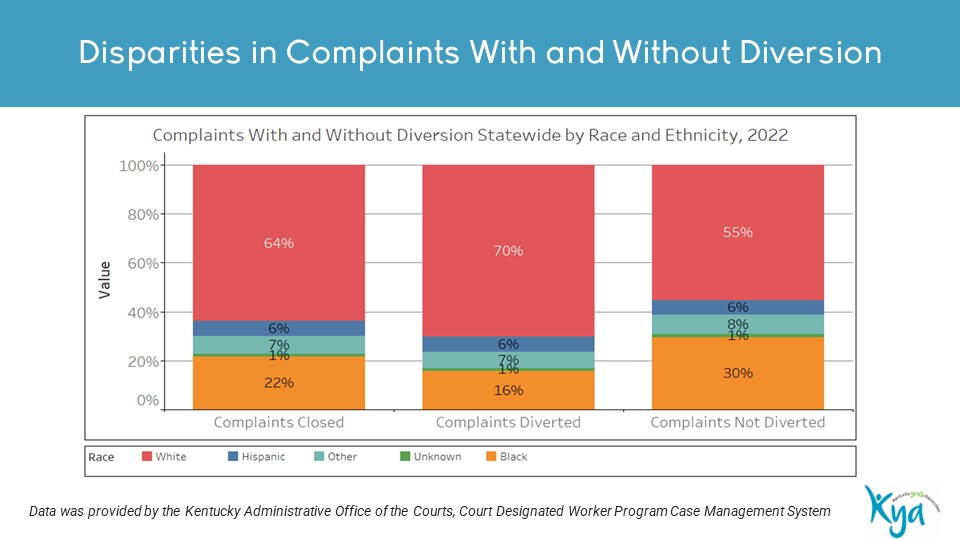 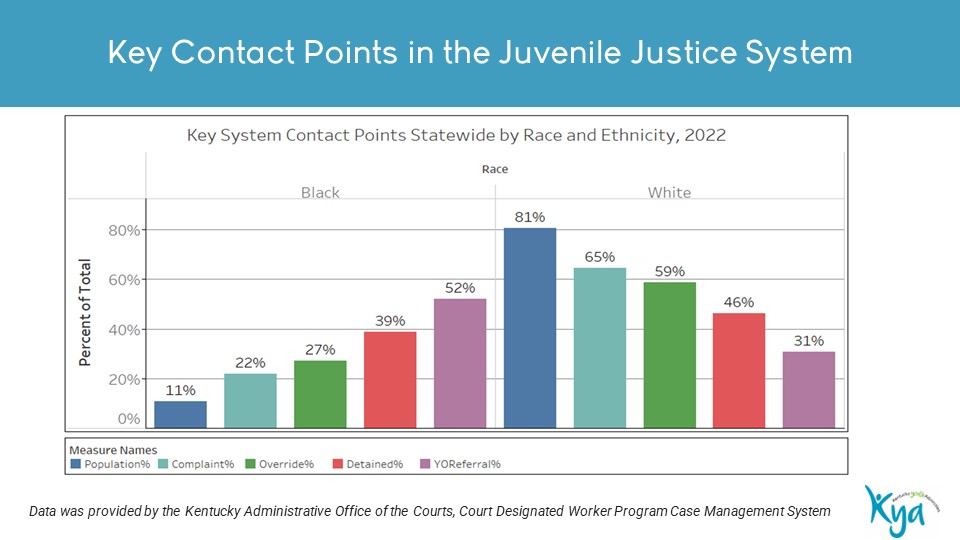 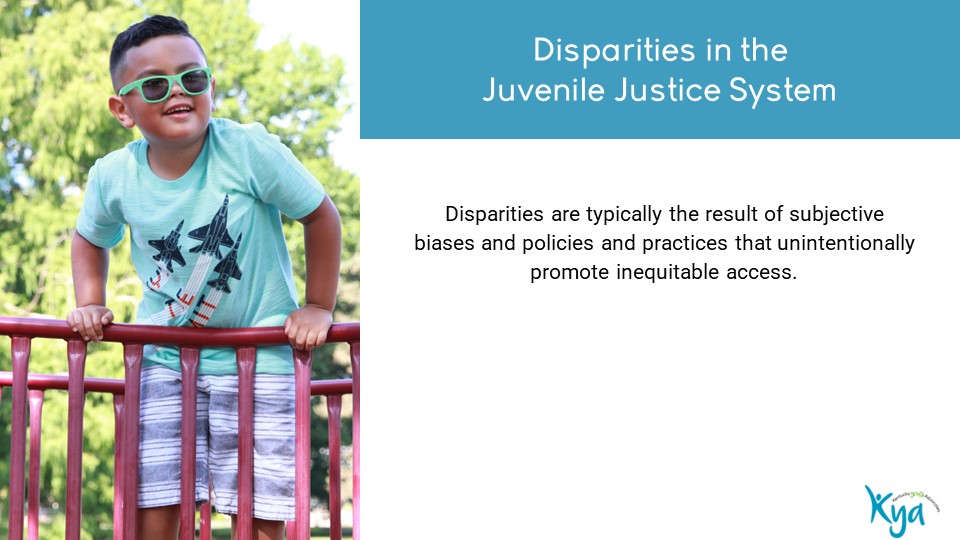 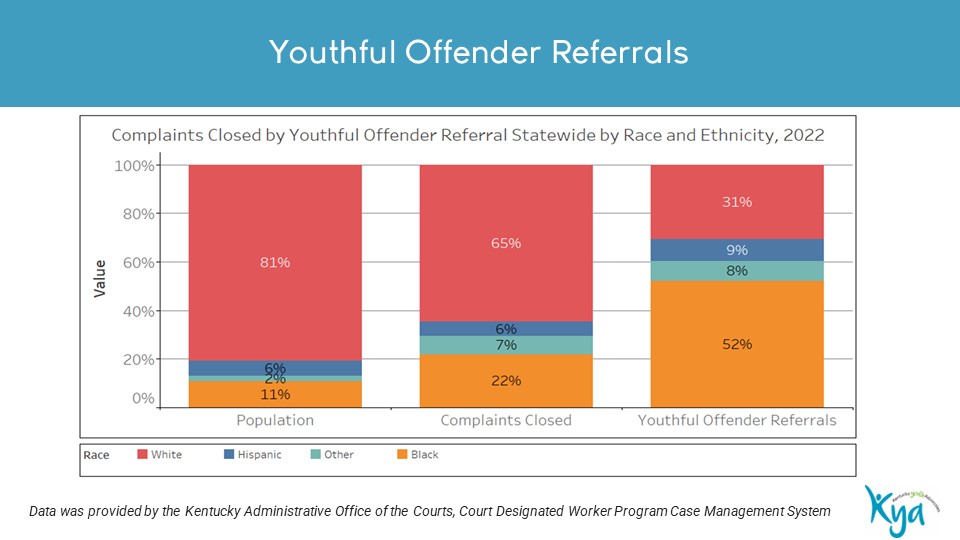 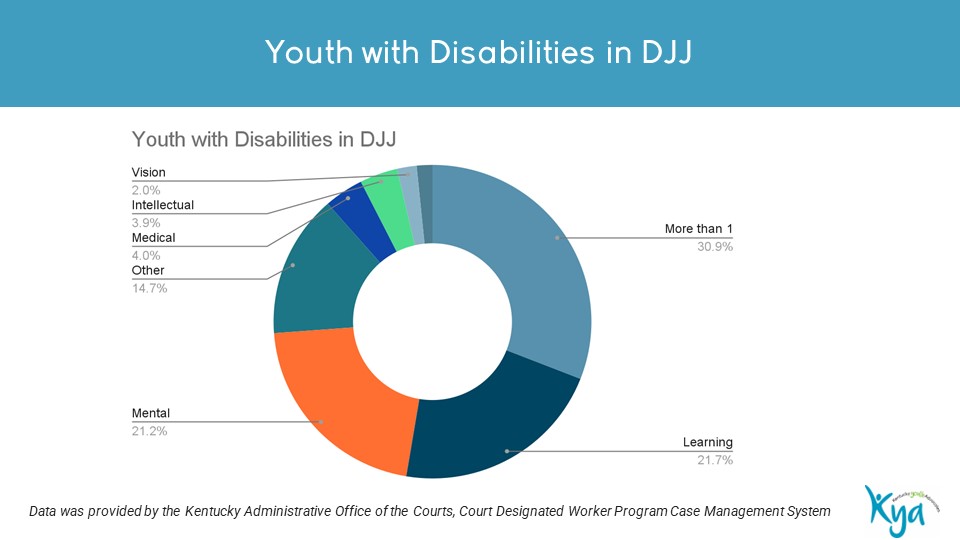 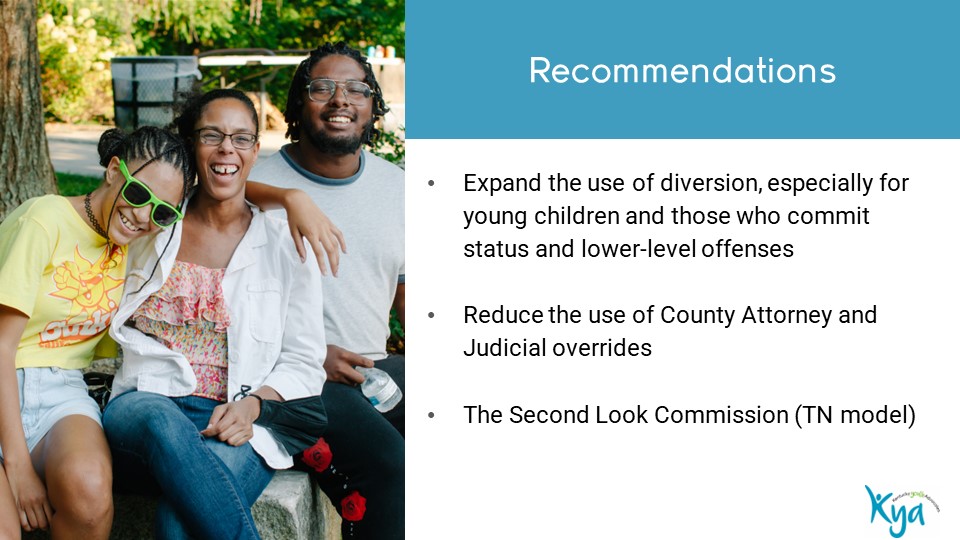 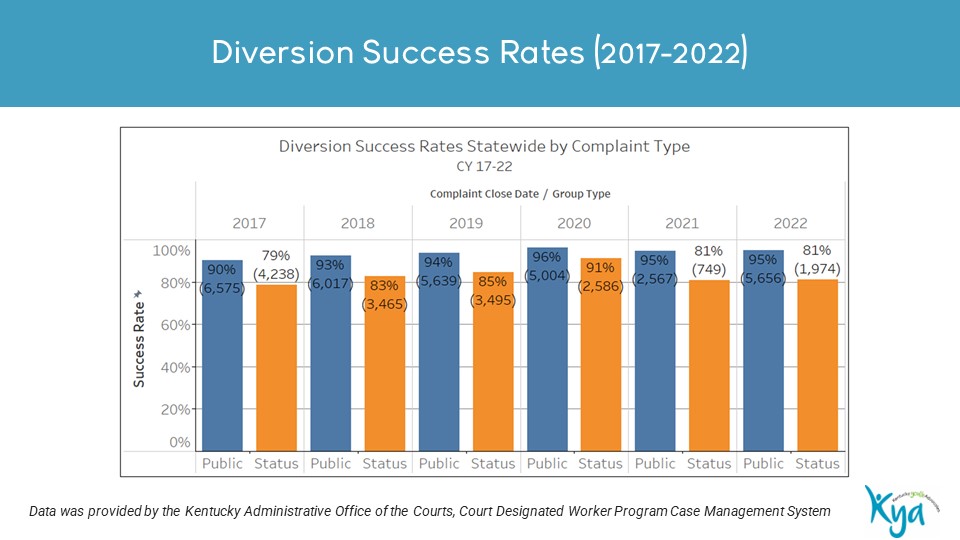 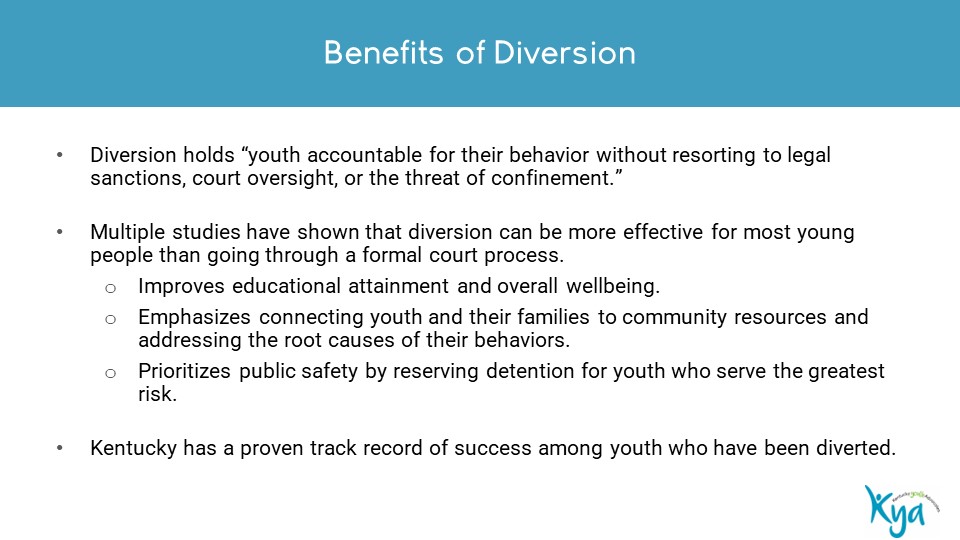 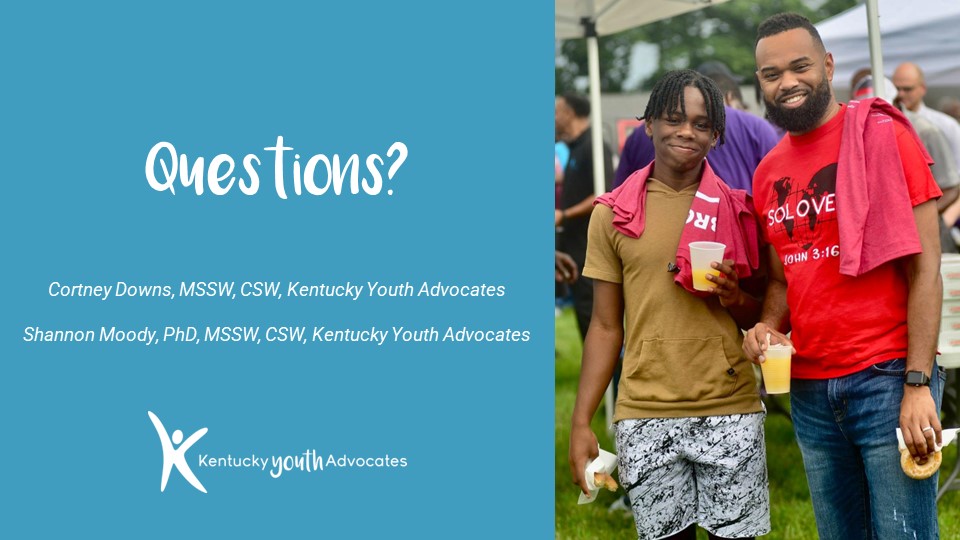 Cortney Downs, MSSW, CSW, Kentucky Youth Advocates

Shannon Moody, PhD, MSSW, CSW, Kentucky Youth Advocates